ЦИФРОВИЗАЦИЯ В ШКОЛЕ КАК СПОСОБ МОТИВАЦИИ ОБУЧАЮЩИХСЯ НА УРОКАХ
Сагалаева Елена Сергеевна, 
учитель географии МБОУ ООШ № 81 
им. Защитников Пашковской переправы
Принципы работы с одарёнными детьми:
максимального разнообразия предоставленных возможностей для развития личности;
возрастания роли внеурочной деятельности; 
индивидуализации и дифференциации обучения; 
создания условий для совместной работы учащихся при минимальном участии учителя;
свободы выбора учащимися дополнительных образовательных услуг, помощи, наставничества.
ЦОС в помощь учителю
Ежедневно 89% подростков пользуются интернетом. 
В будни в интернете 37% подростков
 от 3 до 8 часов проводят. 
От 5 до 12 часов и больше в будни в интернете проводит каждый восьмой подросток, 
в выходные -  
каждый четвертый.
Посмотрим реально: развитие информационно-коммуникационных технологий (ИКТ) изменяет условия жизни, обучения и воспитания современного ребенка. На сегодняшний день компьютер становится неотъемлемой частью жизненной сферы детей. 
Сегодня актуальным для учителей является вопрос не о нужности использования средств ЦОС в педагогической работе с детьми, а том, как правильно их использовать.
И здесь учителю как никогда в помощь приходит ЦОС.
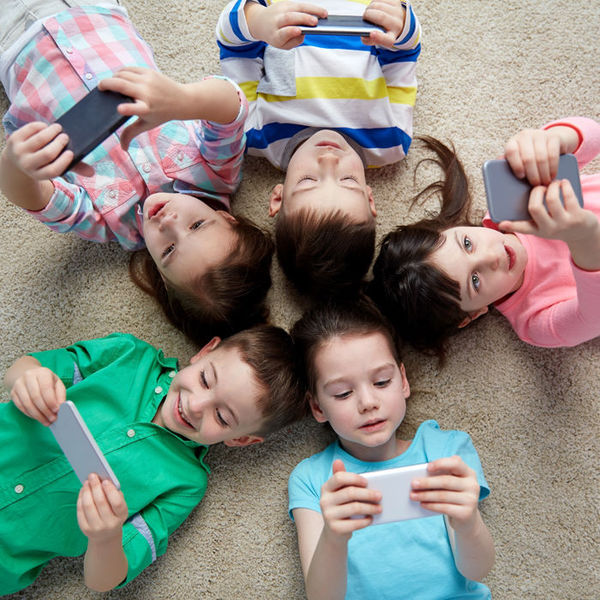 Цифровая образовательная среда
1
СОВРЕМЕННАЯ ТЕХНИКА
2
СВЯЗЬ
3
ОБУЧАЮЩИЕ СЕРВИСЫ
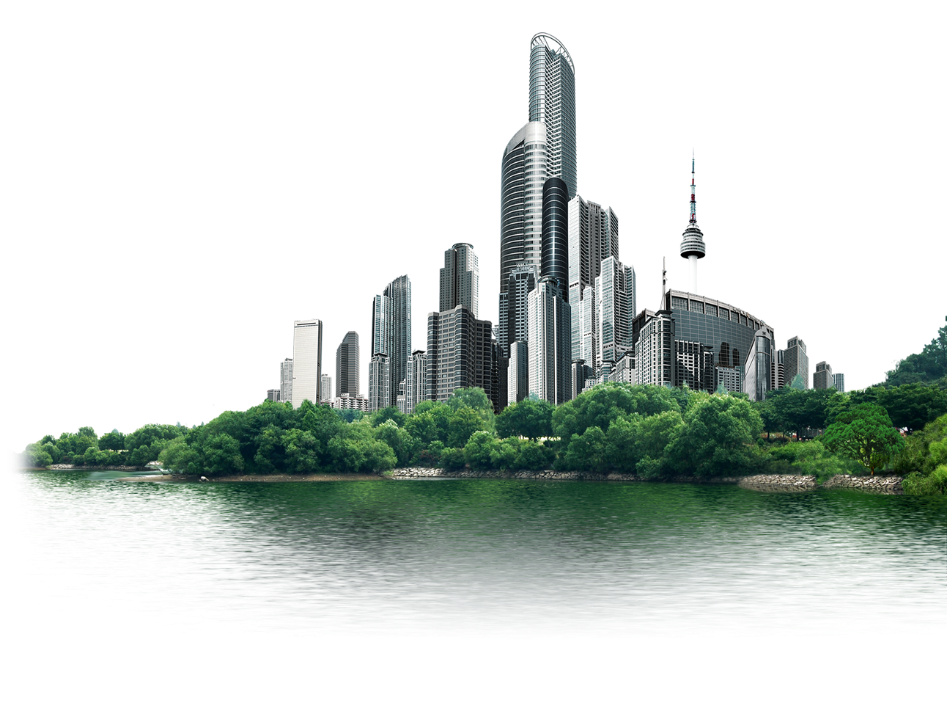 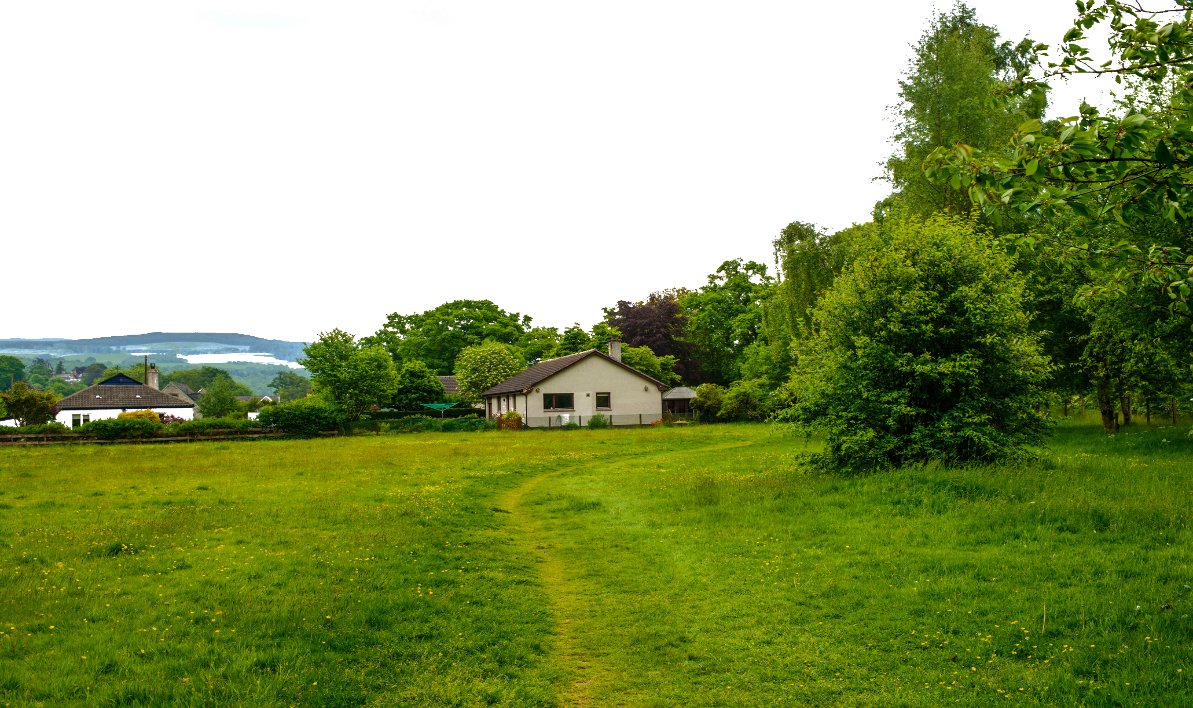 4
ОБРАЗОВАТЕЛЬНЫЕ ПЛАТФОРМЫ
Инструменты Цифровой образовательной среды
01
СОЦИАЛЬНЫЕ МЕДИА
02
ЭЛЕКТРОННЫЕ ЖУРНАЛЫ
03
ИНТЕРАКТИВНЫЕ ДОСКИ
04
КАЧЕСТВЕННЫЕ УЧЕБНЫЕ МАТЕРИАЛЫ
05
ИНТЕРАКТИВНЫЕ ЗАДАНИЯ
06
ВСПОМОГАТЕЛЬНЫЕ ТЕХНОЛОГИИ
ДОКУМЕНТЫ И ПРЕЗЕНТАЦИИ
Стандартный пакет Microsoft Office, безусловно, наше всё, но куда полезнее облачные хранилища и виртуальные документы. Яндекс.Диск, Dropbox и прочие сервисы позволяют совместно редактировать документы, оставлять комментарии, быстро отправлять файлы и иметь к ним доступ с любого устройства.
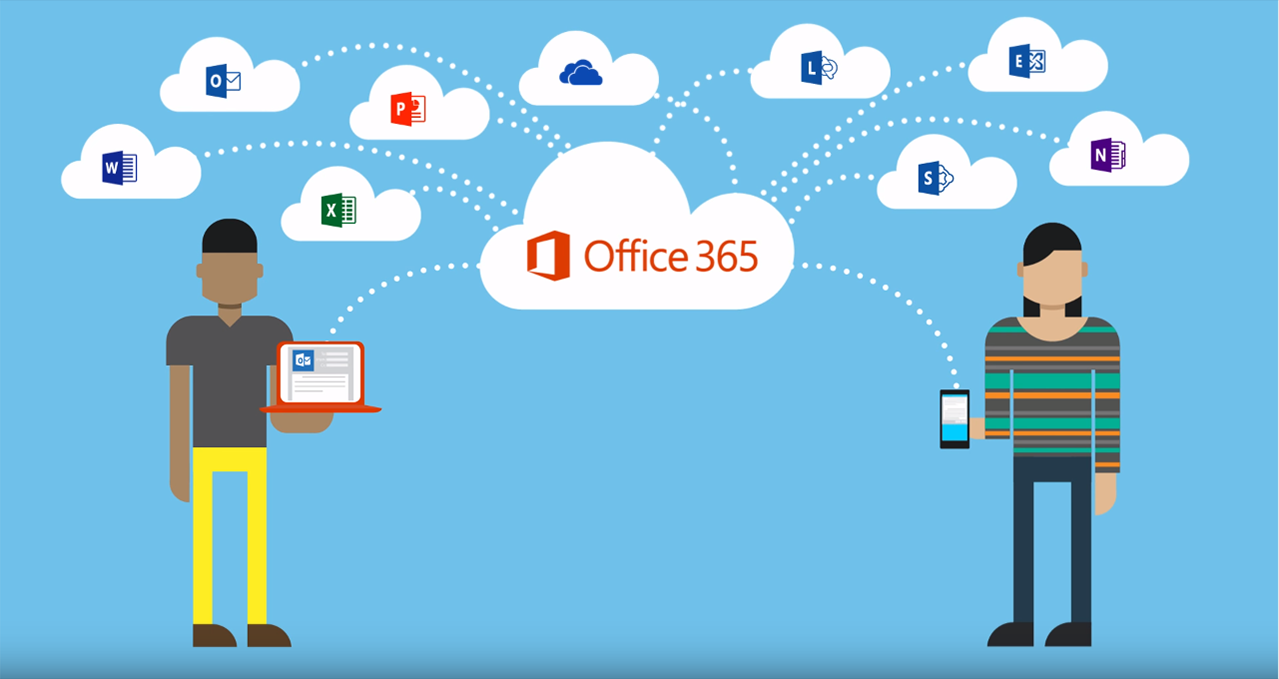 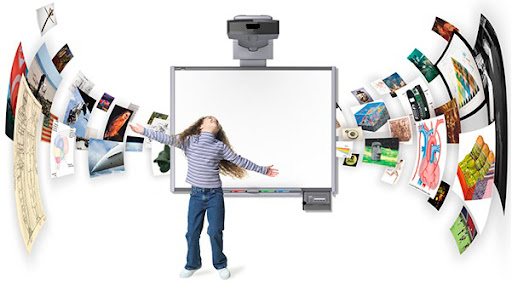 Видеосервисы

Согласно исследованию, практически 60% учителей показывают во время урока обучающие ролики, отрывки из фильмов.YouTube объявил, что запустит специальный канал с обучающими видео и поддержит авторов образовательного контента.
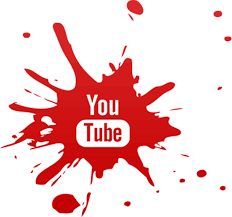 Электронные учебные системы 
позволяют дистанционно давать и проверять задания, делиться материалами курса, комментировать работы учеников.
СОЦИАЛЬНЫЕ МЕДИА
По данным исследования, проведенного Лабораторией образовательного права Института образования НИУ ВШЭ, дети активно используют гаджеты для досуга. Даже утром, до школы, 51 процент опрошенных детей успевают сидеть в социальных сетях, а 26 процентов просматривают какую-то информацию в интернете. По данным исследования, 35 процентов школьников пользуются телефоном от 2 до 5 часов в день, а 33 процента отметили, что используют его более 5 часов.
ВКонтакте, Twitter, Facebook и другие социальные медиа не только позволяют общаться с учениками и родителями в менее формальной атмосфере — это еще и очень удобный инструмент управления классом. Можно создать отдельную группу для каждого класса и скидывать туда домашние задания, в два клика устраивать голосование за дату экскурсии, вести микроблог для родителей.
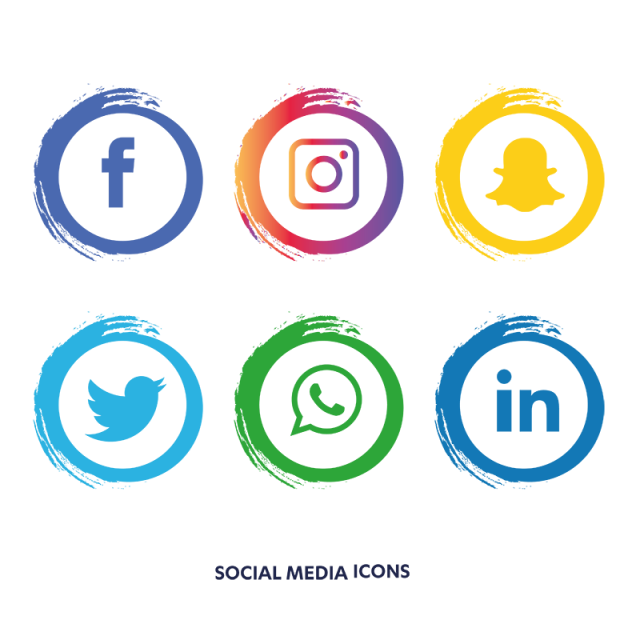 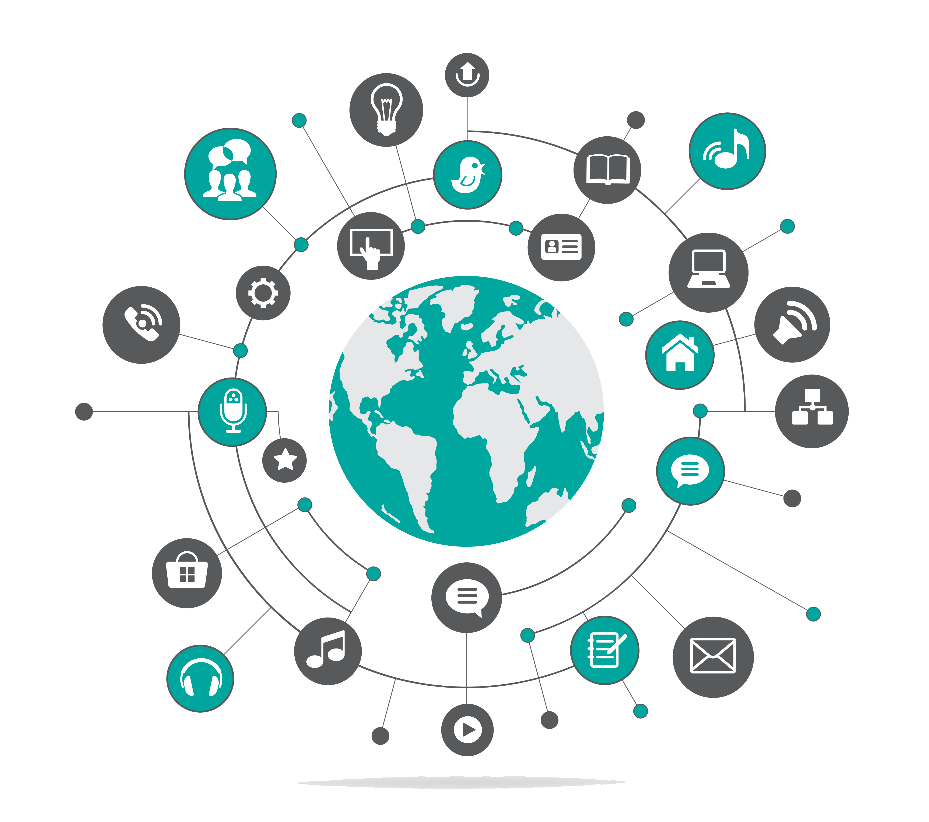 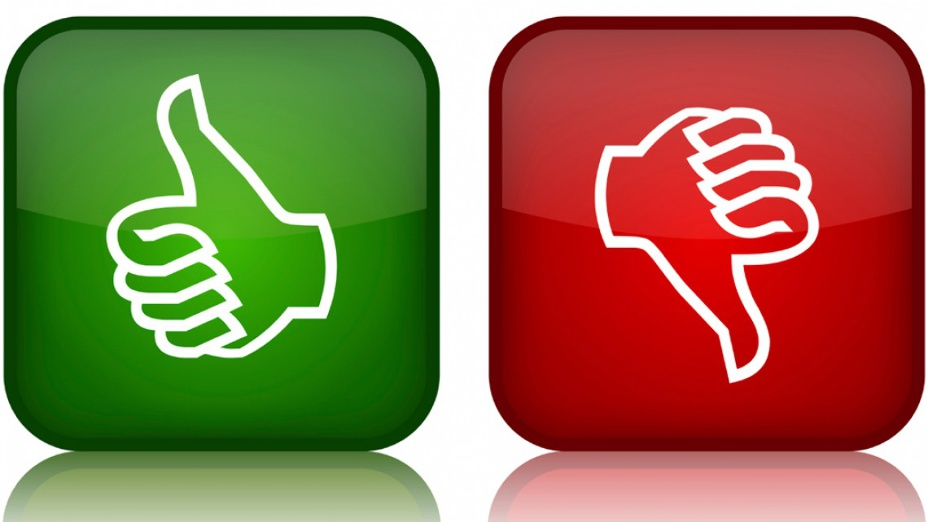 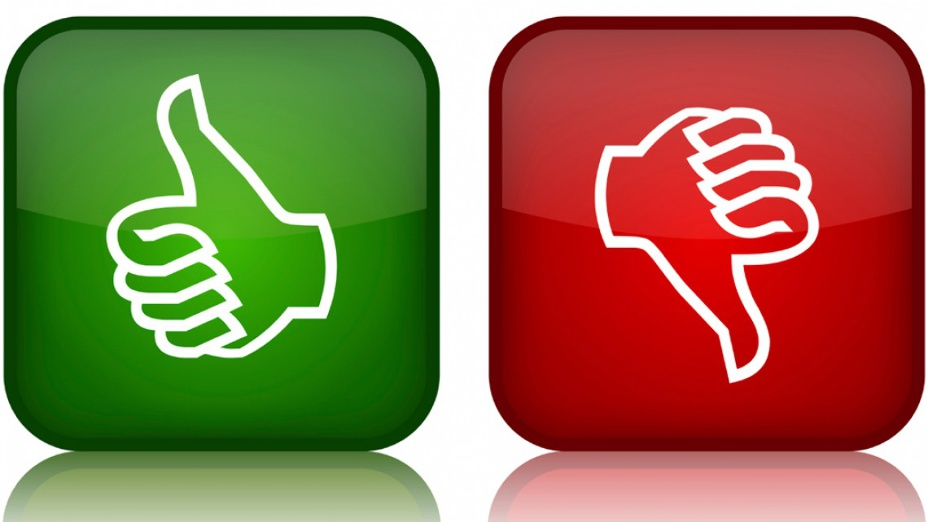 1. Приучение  учеников к самостоятельности с раннего возраста;
2. Устранение бумажной волокиты;
3. Экономия;
4. Более высокая доступность знания для людей в отдаленных населенных пунктах;
5. Высокая мотивация к обучению;
6. Повышение участия учеников во внеурочной деятельности;
7. Доступность разнообразных материалов при подготовке к олимпиадам и конкурсам;
8. Возможность индивидуальной работы с учащимися.
9. Главное преимущество – дети самостоятельно и увлеченно могут работать не только на уроке, но и дома!
1. Снижение социализации учеников;
2. Меньшее внимание физическому развитию;
3. Уменьшение функции педагогов.
ГЛАВНАЯ ПРОБЛЕМА: КАК УВЛЕЧЬ НАУЧНЫМ ЗНАНИЕМ ДЕТЕЙ
В своей педагогической деятельности ЦОР я использую непосредственно на уроках, для организации самостоятельной работы учащихся по географии, а также во внеурочной деятельности, при работе с одарёнными детьми  и  родителями учеников.
Контекст использования ЦОР зависит и от возраста детей, и от особенностей обучения отдельных групп детей, одна из которых одарённые дети.
Чтобы вызвать максимальный интерес к предмету и выявить одарённых детей я применяю:
Microsoft PowerPoint – первейший помощник учителя
с помощью функции записи звукового сопровождения можно создать «говорящую презентацию», которой легко поделиться с учениками или коллегами.
Чтобы её сделать, во вкладке «Слайд-шоу» в верхнем меню выбираем кнопку «Записать слайд-шоу», и в появившемся окне нажимаем круглую красную кнопку начала записи. После программа будет фиксировать ваши пояснения к слайдам.
Захват экрана в Windows 10
Функция записи экрана встроена в саму операционную систему. Рассчитана она изначально на геймеров и расположена на игровой панели, которая вызывается сочетанием клавиш «Windows» + «G». После того, как вы их нажмете, система уточнит, хотите ли вы открыть игровую панель, и при утвердительном ответе на ней появятся кнопки для записи или фотографирования экрана.
Оживляем Zoom
На сайте www.canva.com или в одноименном приложении можно подобрать шаблоны виртуальных фонов Zoom
Клиповое мышление подростков требует разнообразия цифрового контента. И обычной презентацией теперь не обойтись!
Гораздо интереснее в течение одного урока демонстрировать несколько экранов, благодаря чему можно  посмотреть тематический сюжет, показать скан документов или кроссворд, запустить аудиофайл.
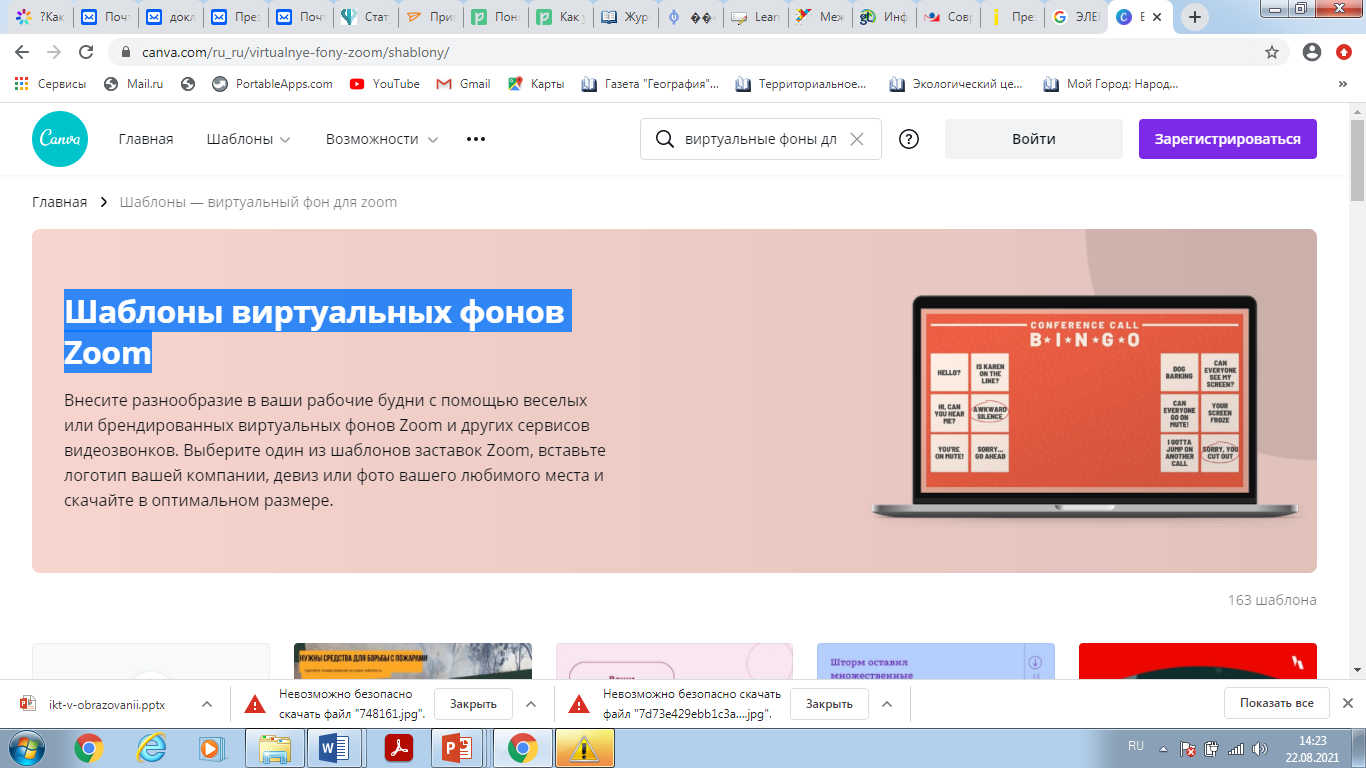 Google-формы: помощь в работе с учениками и родителями
Сервис позволяет провести опрос учеников или родителей, сэкономив время. 
Тест можно провести во время онлайн-занятия, запустить на интерактивной доске в классе или отправить ученикам в качестве домашнего задания. Можно создать викторину с ограниченным временем для ответа на вопросы, тот кто лучше ориентируется в теме, закончит раньше и получит приз (чаще всего это отметка).
Активно применяется в индивидуальном обучении.
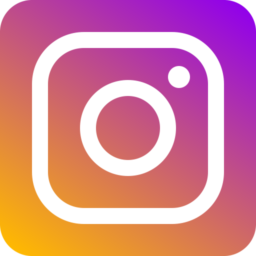 Instagram
также в своей работе я могу использовать свой Instagram (Geo_klass), например, чтобы дети ознакомились с информацией по определённой теме и тут же в комментариях к публикации смогли задать вопросы по теме. Им интересно такое общение. Учитель оказывается «в тренде»! Интерес к предмету повышается.
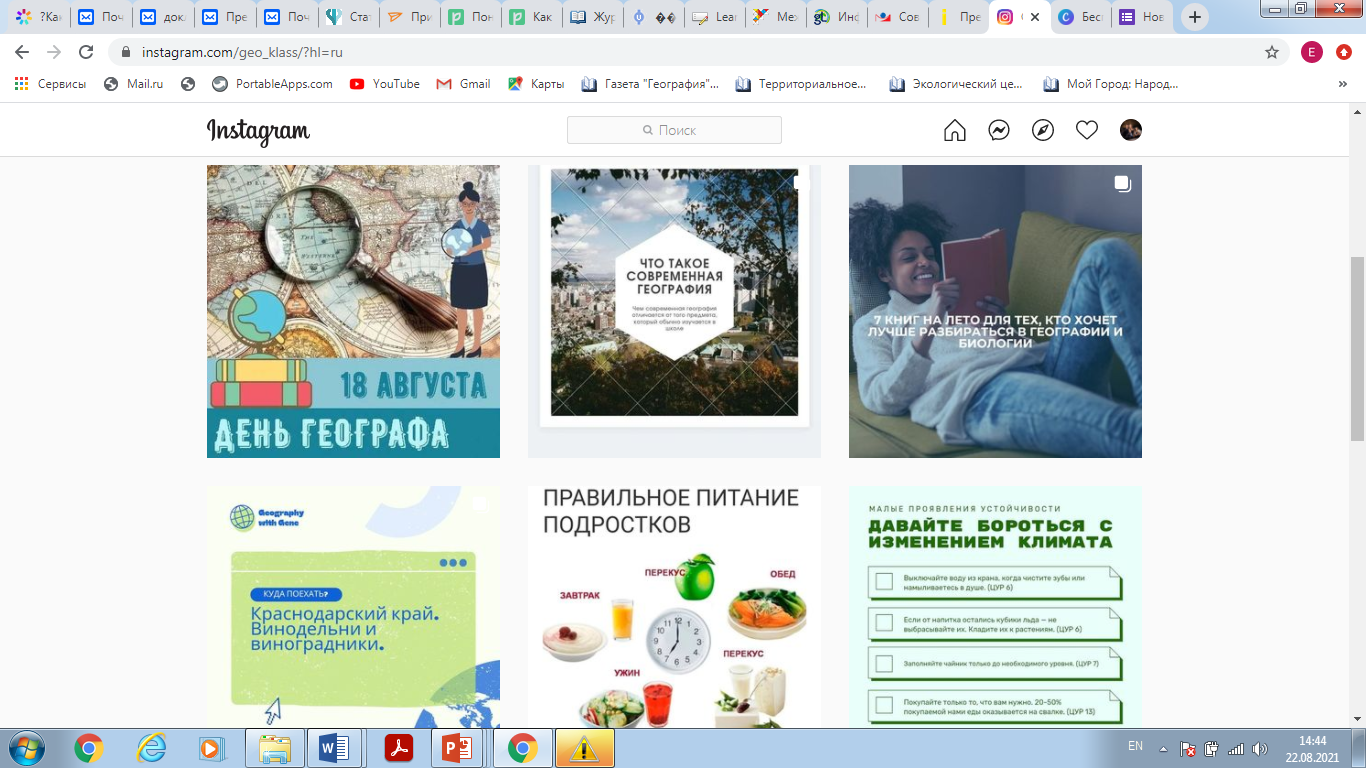 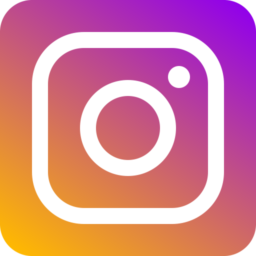 Instagram
Можно создать страницу в Instagram классному руководителю для своего класса. Выставлять туда фото, проводить голосование, выбирать маршруты поездок, оставляя в посте описание мест и фото, поздравлять с праздниками (1 сентября, День матери, Новый год и пр.) и днями рождения. Устраивать конкурсы, которые помогут в off lain-занятиях и жизни  школы. Кроме того, такие задания вызывают бурные обсуждения среди учеников, тем самым коллектив класса становится активным и сплоченным. Жизнь в классе «кипит»!
1
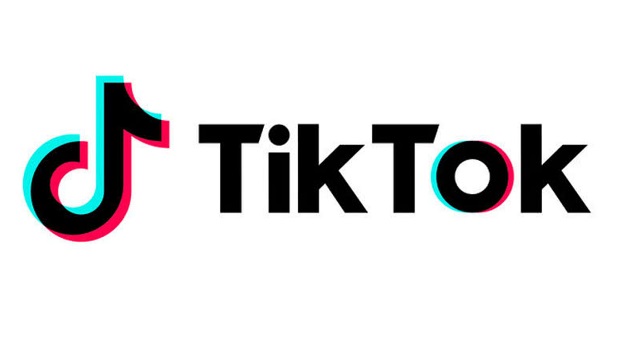 Например, при прохождении темы население России, создать ролик о многообразии народов России. При изучении темы климат – ролик о теплом и холодном фронте. При изучении путешественников – ролик о Колумбе или открытии Америки. При изучении темы о свойствах почвы в 6 классе можно записать все опыты с почвой и также выложить ролик в  Tik Tok. Дети справляются с такими заданиями очень хорошо, и они вызывают у них максимальный интерес. А родители могут не волноваться, почему ребенок так долго сидит в Tik Tok – он просто с интересом выполняет домашнее задание. Кроме того, такие задания вызывают бурные обсуждения среди учеников, тем самым коллектив класса становится активным и сплоченным.
Сайт учителя
Здесь можно давать ссылки на :

Обучение в дистанционных школах с целью сокращение сроков школьного обучения для детей с ярко выраженным ускоренным темпом интеллектуального развития. Примером может быть Интернет-школа «Просвещение», которая предоставляет возможность получить полное среднее общее образование и аттестат государственного образца (http://internet-school.ru/ prosveschenie).
 Обучение на дистанционных курсах с целью углубления знаний в определенных предметных областях для детей, которые обнаруживают особый интерес по отношению к той или иной конкретной области знания. Например, дистанционные курсы вариативной тематики в естественнонаучных и гуманитарных областях, предлагаемые Центром дистанционного обучения «Эйдос» (http://www.eidos.ru/courses); электронные уроки для школьников Открытого колледжа дистанционного обучения (http://multiring.ru).
Организация дистанционных олимпиад, конкурсов, фестивалей и других мероприятий, направленных на раскрытие индивидуальных талантов. Например, олимпиады в области точных наук для учащихся 7–11 классов, организуемые ведущими вузами России (http://olymp.ifmo.ru); дистанционные конкурсы, олимпиады в различных научных и прикладных областях, проводимые Центром роста талантливых детей и педагогов «Аурум» (http://yageniy.ru).
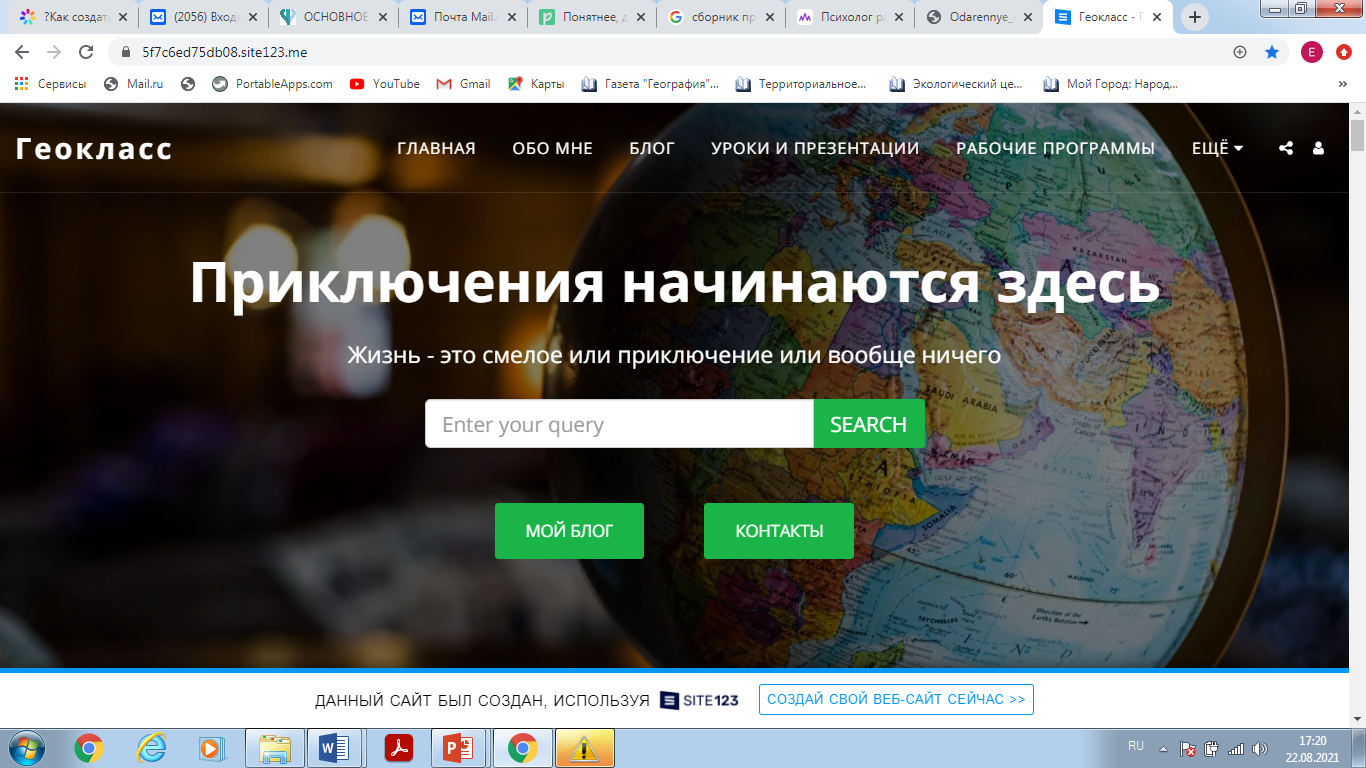 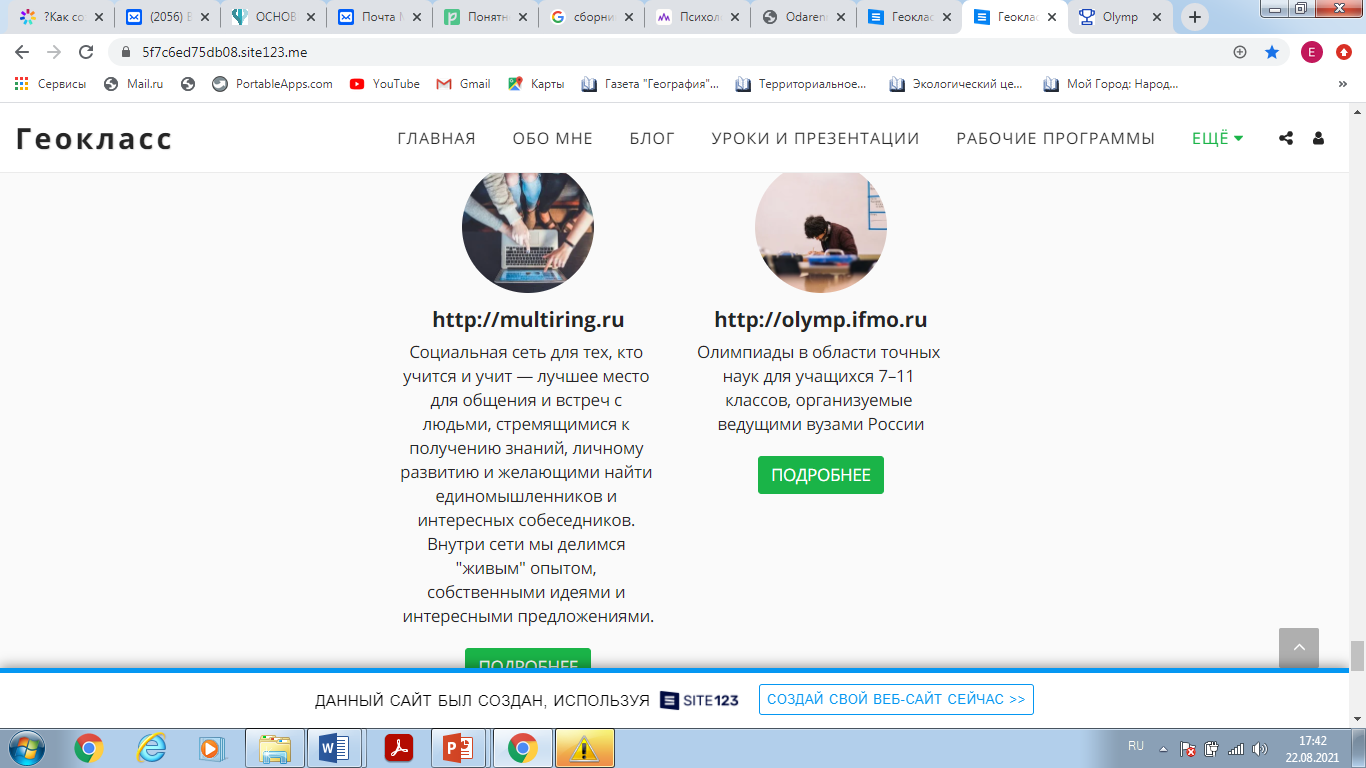 Заключение
Благодаря использованию перечисленных  и других методик происходит удовлетворение познавательных интересов и стимулирование познавательной активности одарённых детей.
Компоненты ЦОС обеспечивают: 
разнообразие учебных ресурсов (многообразие информационных источников, а не только учебников); 
вариативность способов предъявления учебной информации для эффективного восприятия её ребёнком с учетом индивидуальных особенностей; 
индивидуализацию обучения, предполагающую удовлетворение персональных запросов обучаемого (темп, уровень обобщения, последовательность предъявления учебного материала и др.); 
 общение со взрослыми и другими детьми, разделяющими интересы одарённого ребёнка.
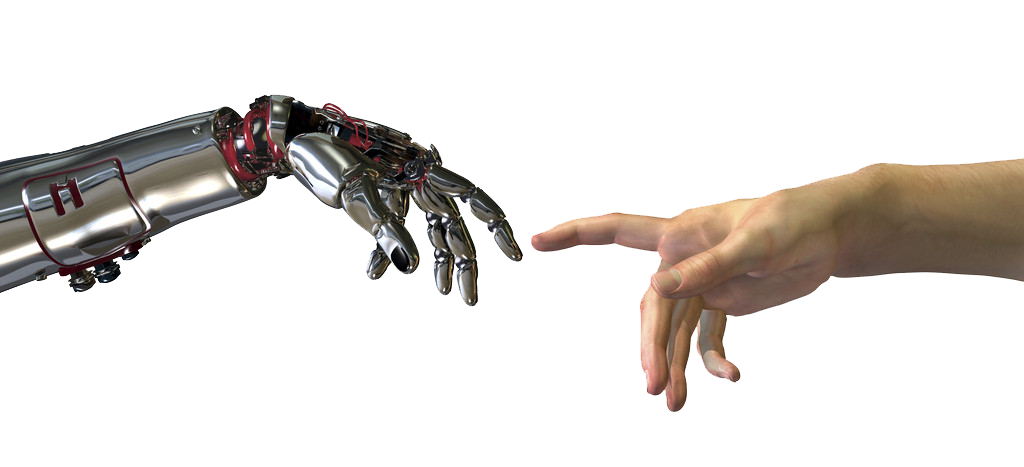 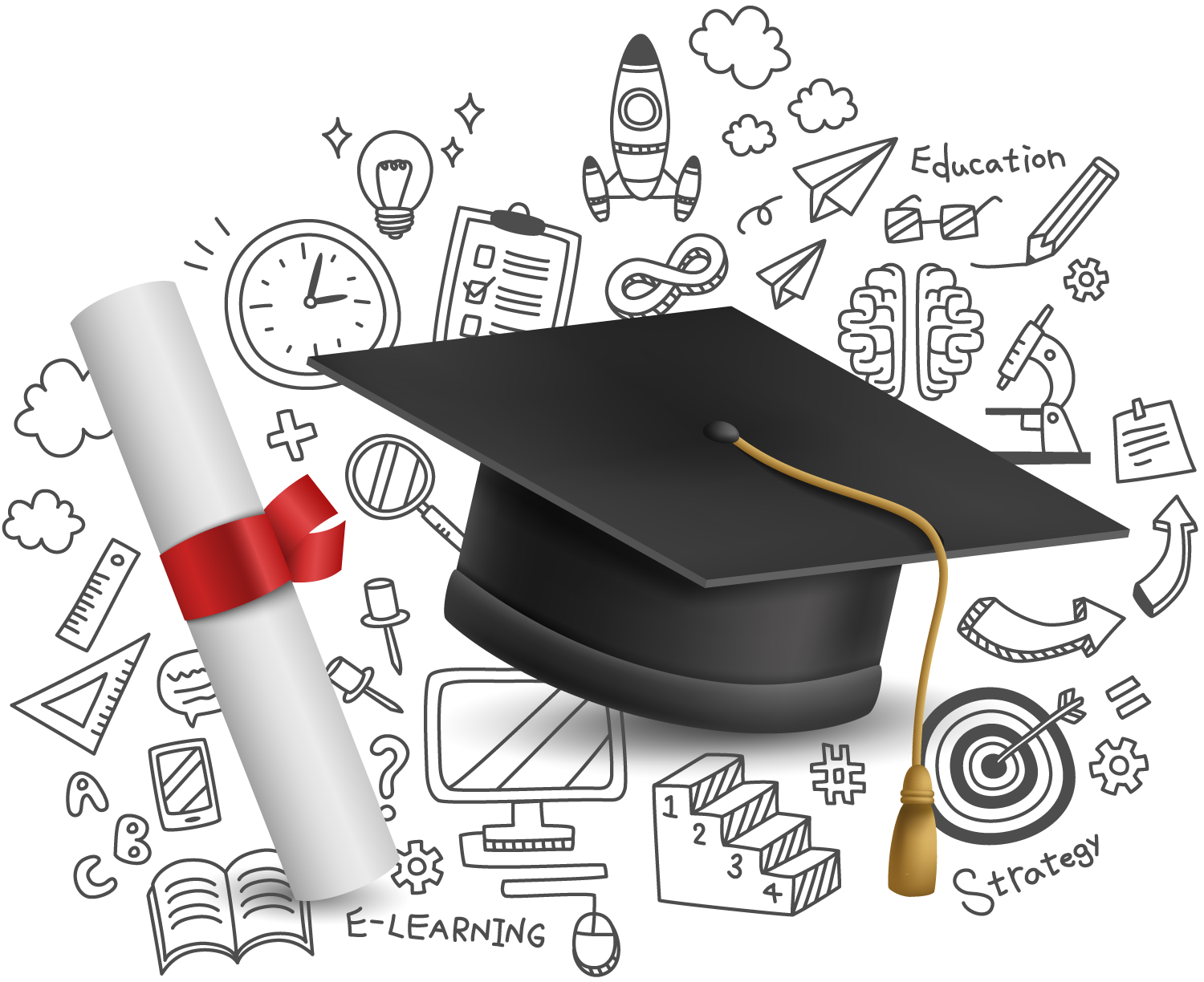 Благодарю за внимание!